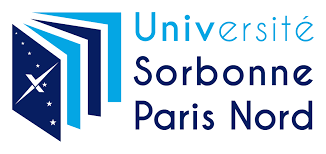 BEIN SPORT
Samba SORBO
Younes CHRIMINI
Sommaire
01
02
03
Fonctionnement de l’AOE
Présentation
Composants
06
04
Conclusion
Avantages & Inconvenients
Présentation
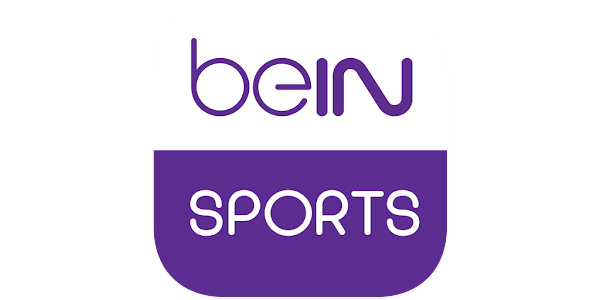 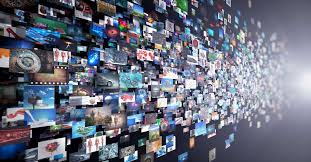 Fonctionnement
Orientée publication/abonnement
Orientée flux d'événement
Publication / Abonnement 
Messages en direct
Notifications de jeu
But, hors jeu, mi-temps…
Diffusion en direct
Segmentation du flux
CDN réseau de diffusion
Service de traitement de données
Composant
Registre des événements
Système de gestion des événements
Gestionnaire de contexte
Automate d'événements
Événements
Producteurs d'événements
Consommateurs d'événements
Canal de messagerie
Broker d'événements
Bus d'événements
Match en direct
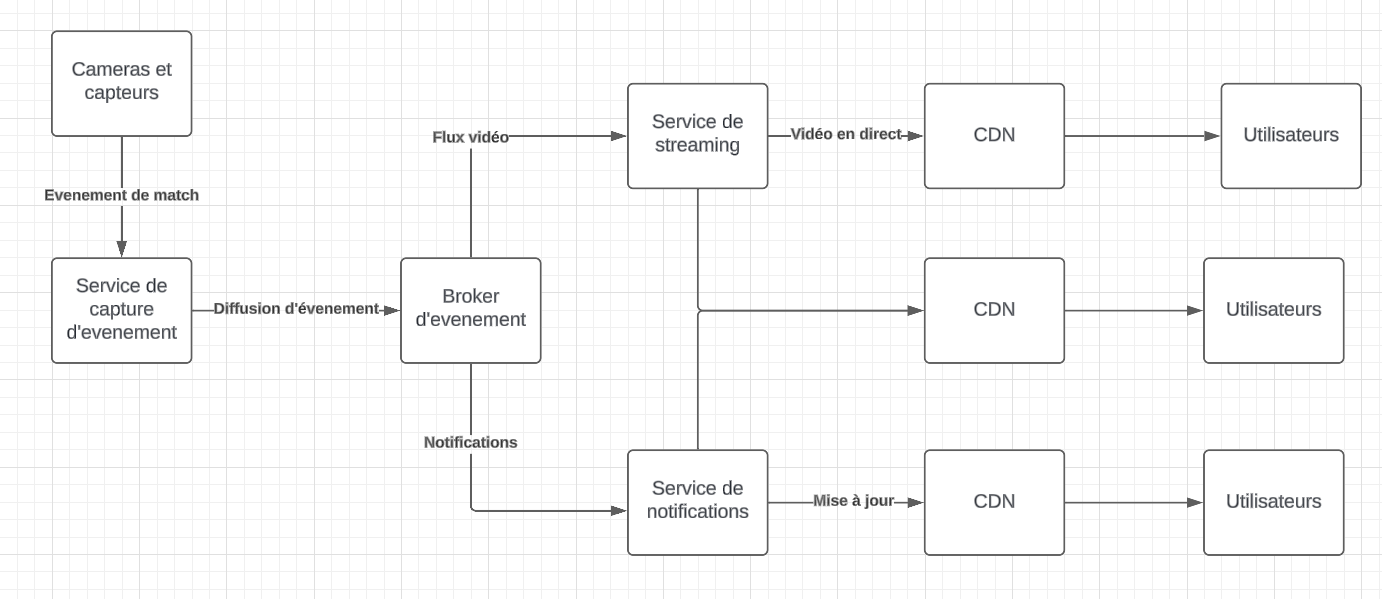 Avantages
Scalabilité
L'AOE facilite la construction de systèmes scalables en permettant une distribution efficace des événements et des traitements parallèles.
Flexibilité
Les systèmes basés sur l'AOE sont flexibles et peuvent facilement intégrer de nouveaux composants ou fonctionnalités sans réorganiser l'ensemble de l'architecture.
Réactivité
Grâce à la détection et à la réaction aux événements en temps réel, les systèmes orientés événements peuvent répondre rapidement aux changements dans leur environnement.
Inconvenients
Complexité accrue
Gestion des événements
Débogage et traçabilité
Dépendances implicites
Couplage caché
Ordre d'exécution non garanti
Latence et performance
Surcharge d'événements
Consommation des ressources
Complexité du déploiement et de l'intégration
Interopérabilité
Migration et mises à jour
Consistance des données
Éventualité de la consistance
Problèmes de synchronisation
Conclusion